Circulatory System
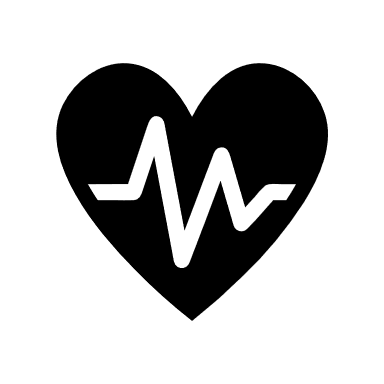 Link to video: https://kidshealth.org/en/kids/csmovie.html#catmovies
Heart Parts
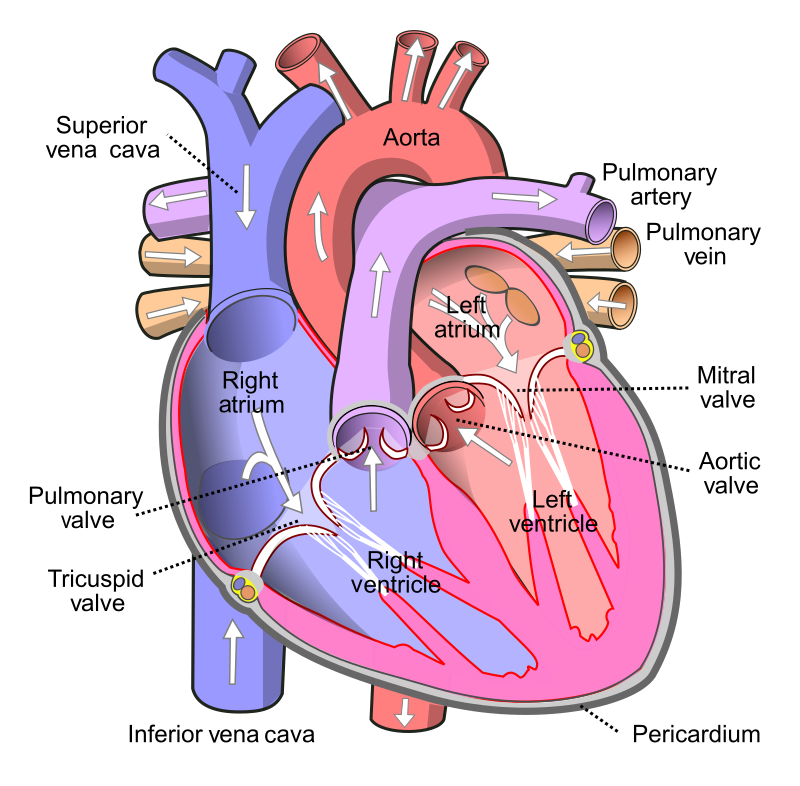 Aorta
Valves
Ventricle (R+L)
Atrium (R+L)
Vena cava
https://en.wikipedia.org/wiki/Human_body#/media/File:Diagram_of_the_human_heart_(cropped).svg
Parts of Blood
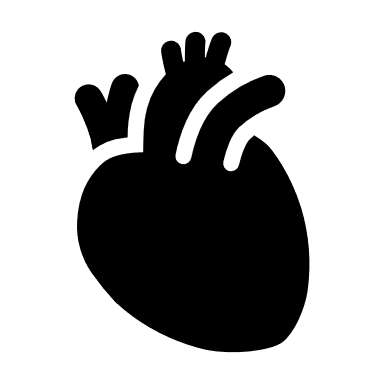 Plasma
Red blood cells
White blood cells
Platelets
Vessels
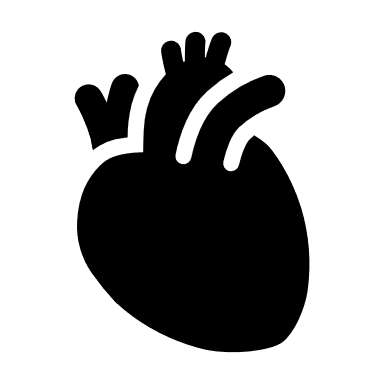 Arteries
Veins
Capillaries
More Terms
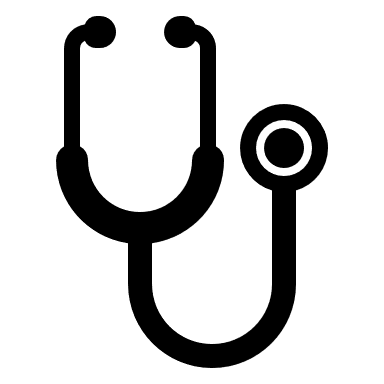 Heart rate
Pulse 
Blood pressure
How to Be Heart Healthy
Say “No” to tobacco
Eat foods low in fat and sugar
Get 60 minutes of exercise daily
Maintain healthy weight
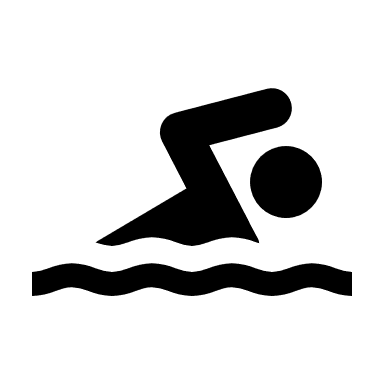